Apple-HouseHalloweenCompetition2021
WINNERS
Winner of Age Group 0-2 Years
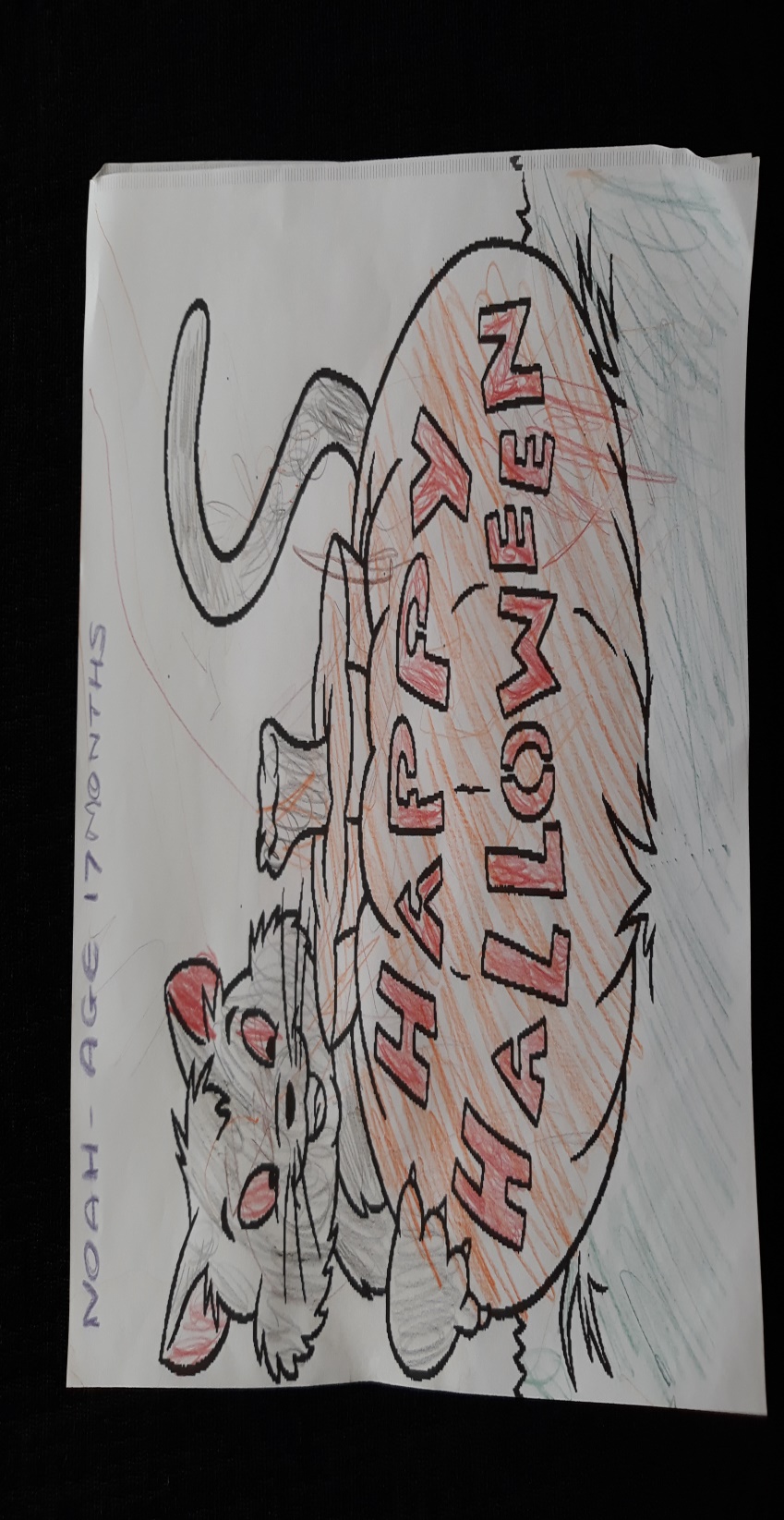 NOAH - 1 Years
Winner of Age Group 2-3 Years
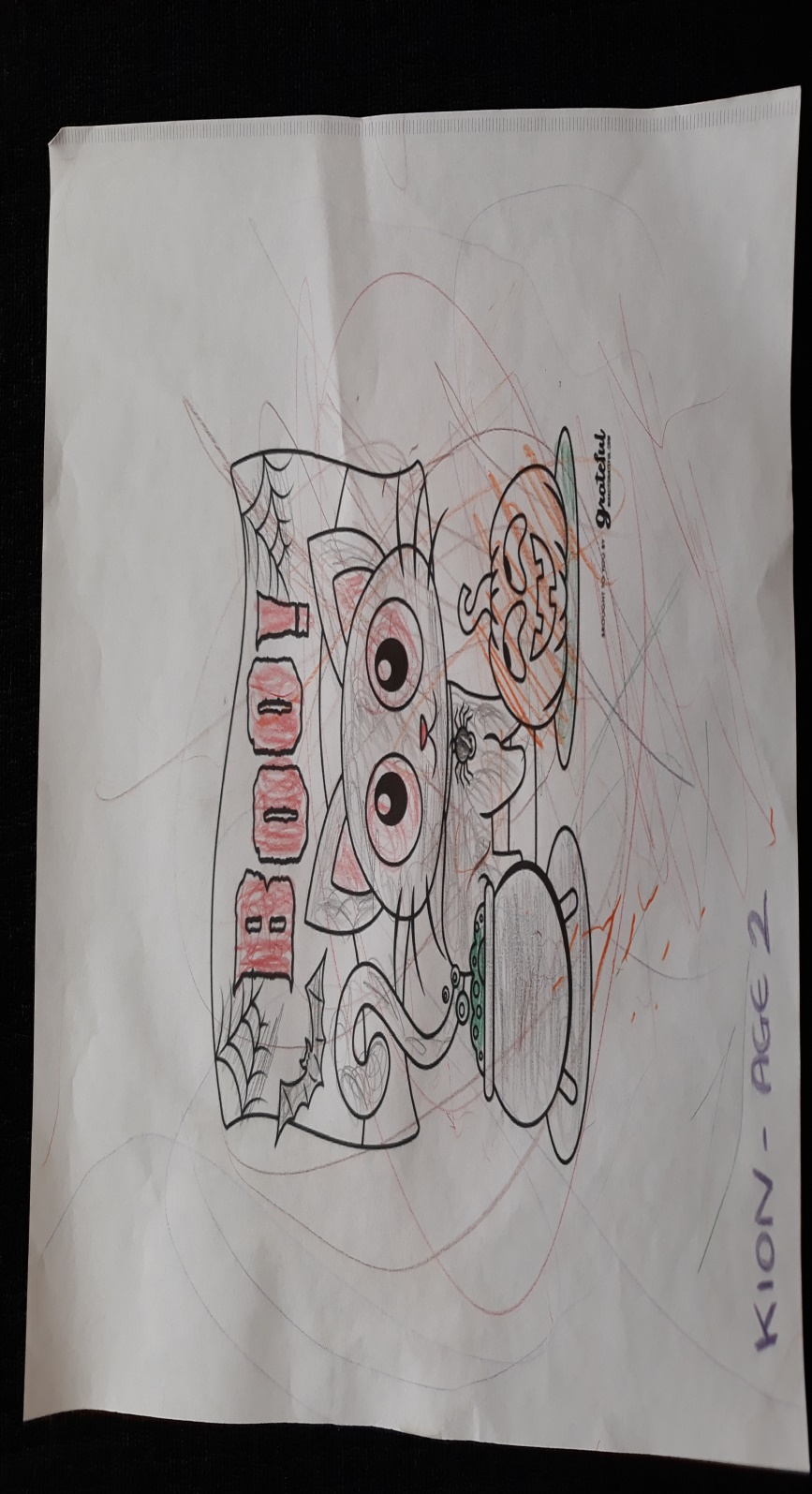 KION - 2 Years
Winner of Age Group 4-5 Years
ESME – 4 Years
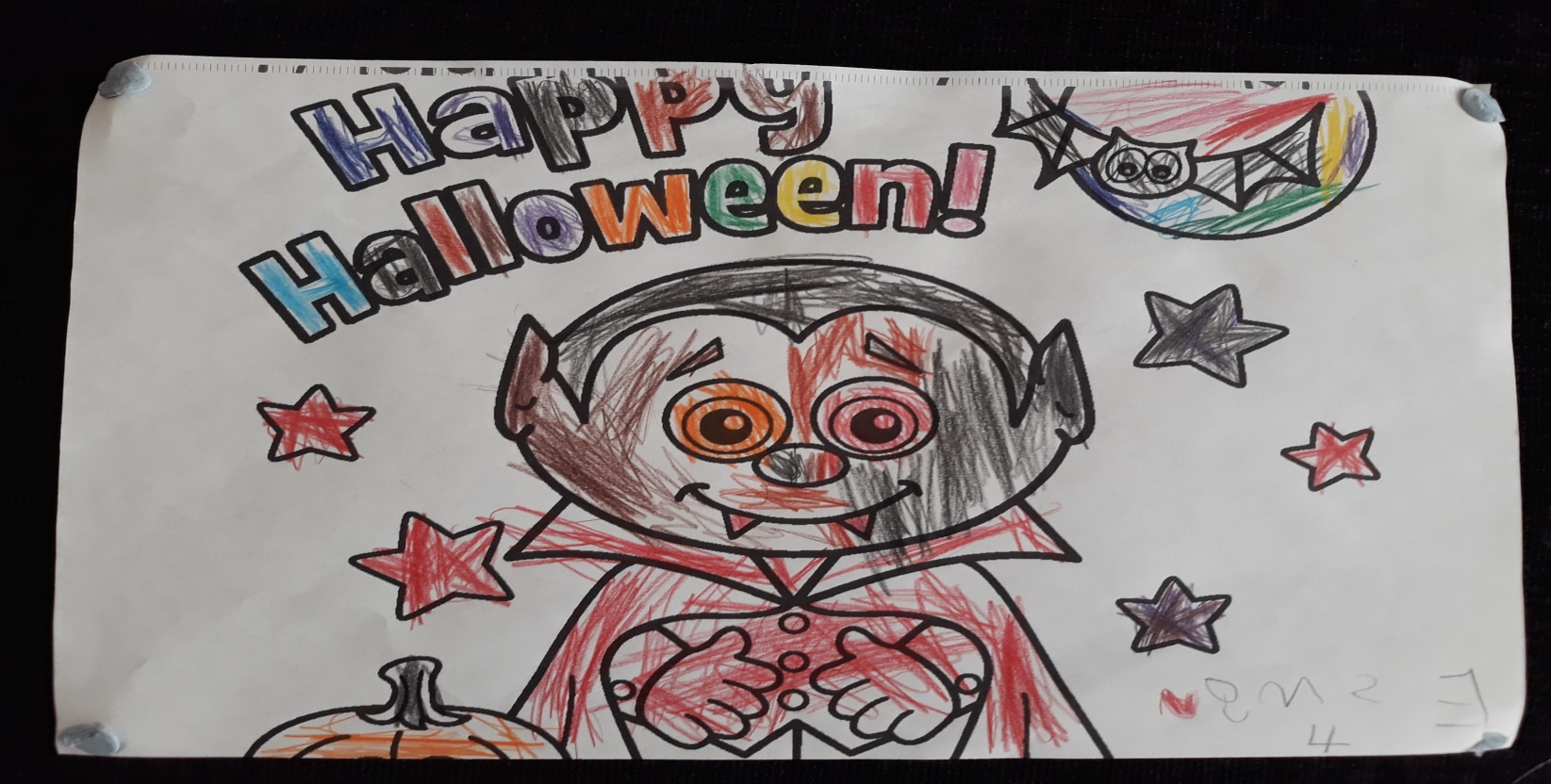 Winner of Age Group 5-6 Years
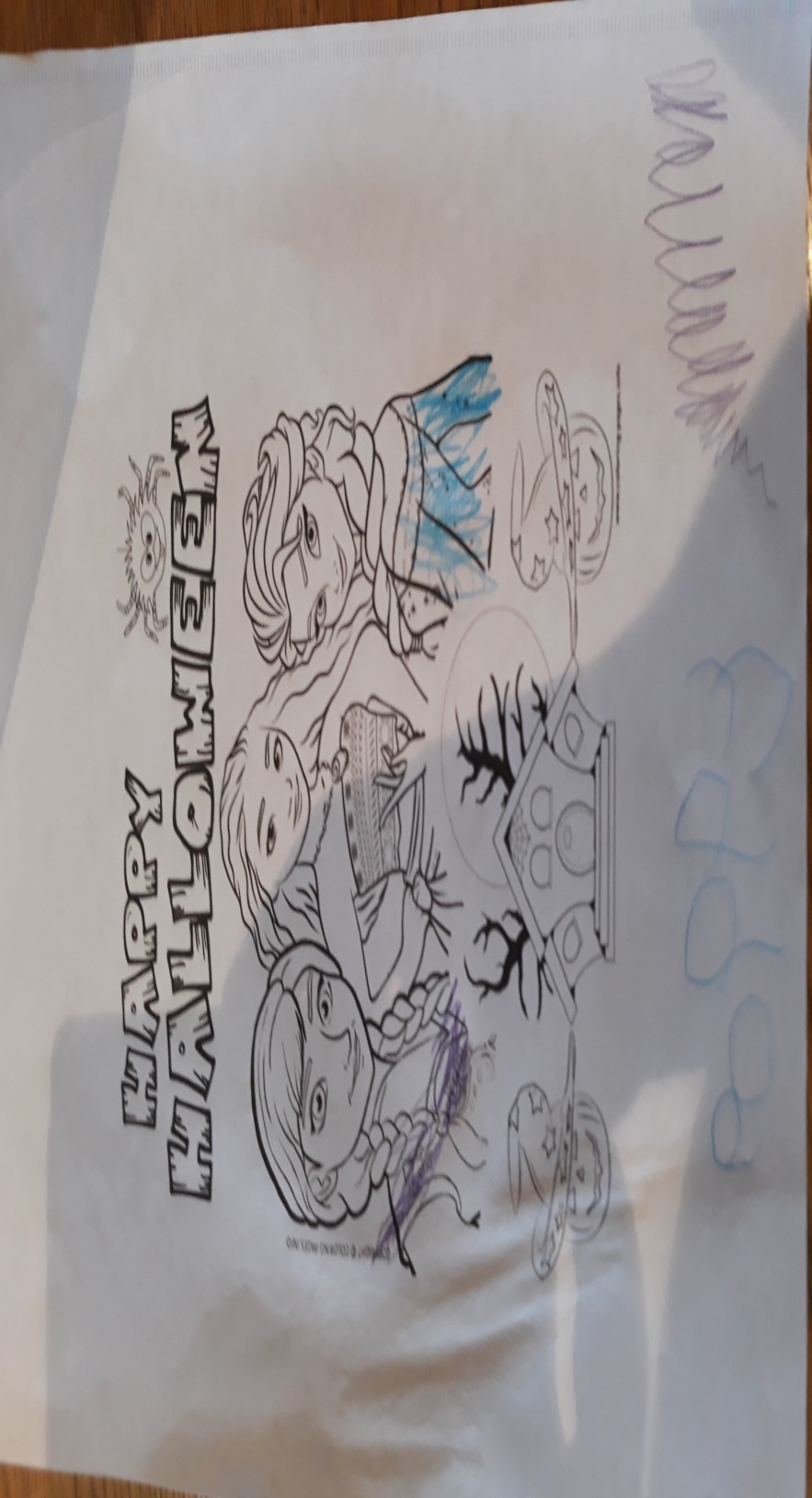 POPPY – 5 Years
Winner of Age Group 6-7 Years
WILLOW – 6 Years
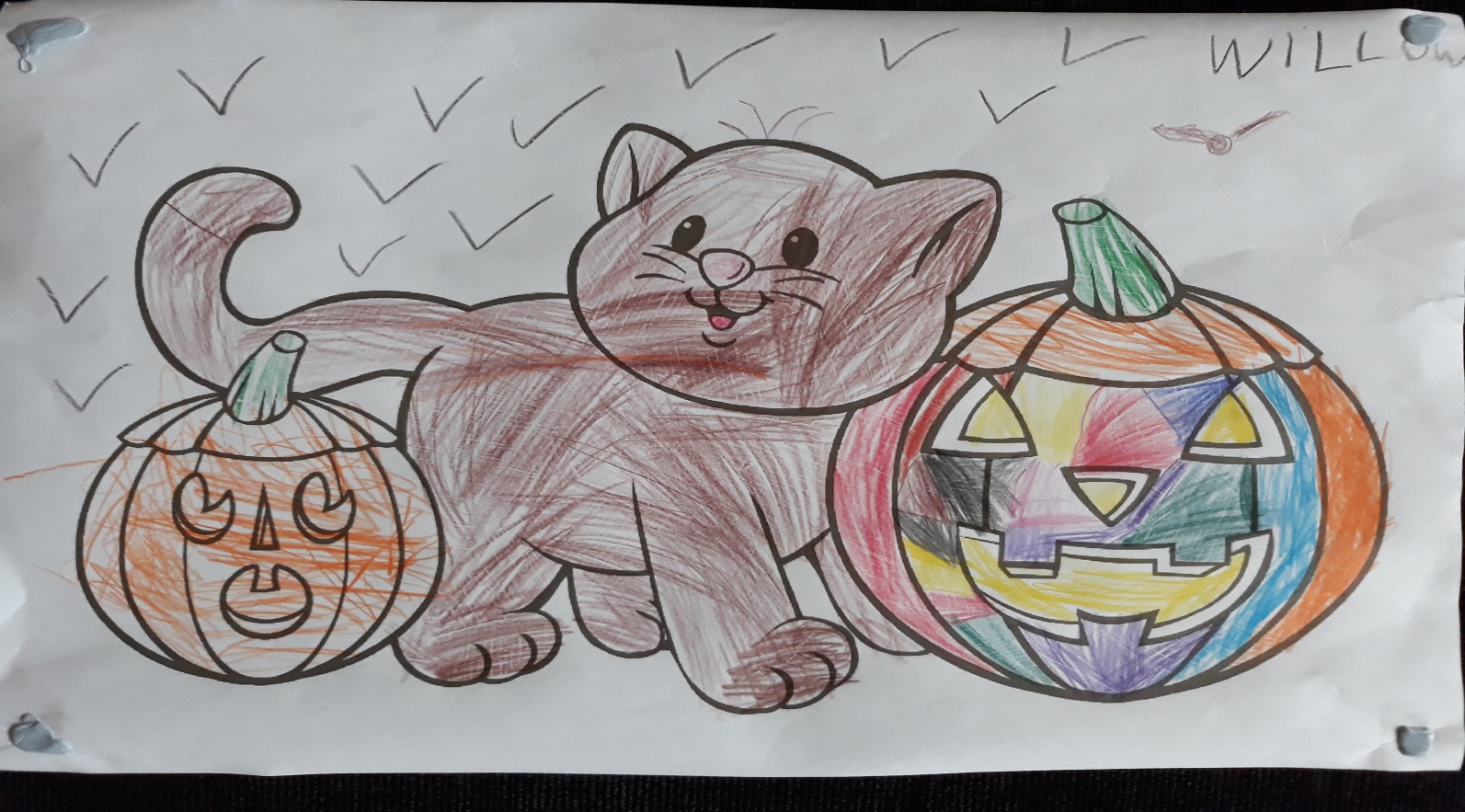 Winner of Age Group 8-9 Years
BENJAMIN – 9 Years
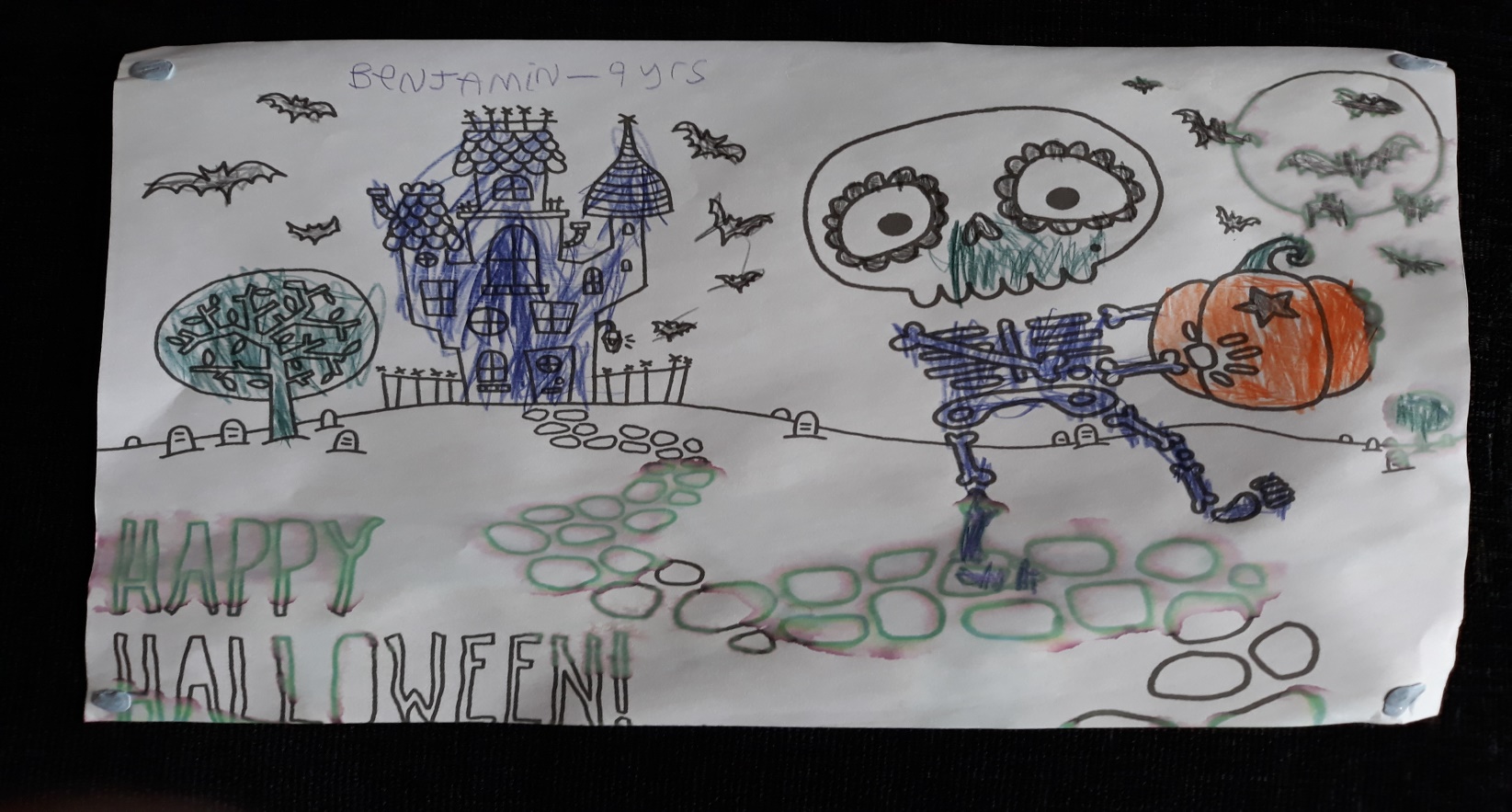 Winner of Age Group  9-10 Years
MCKENZIE – 9 Years
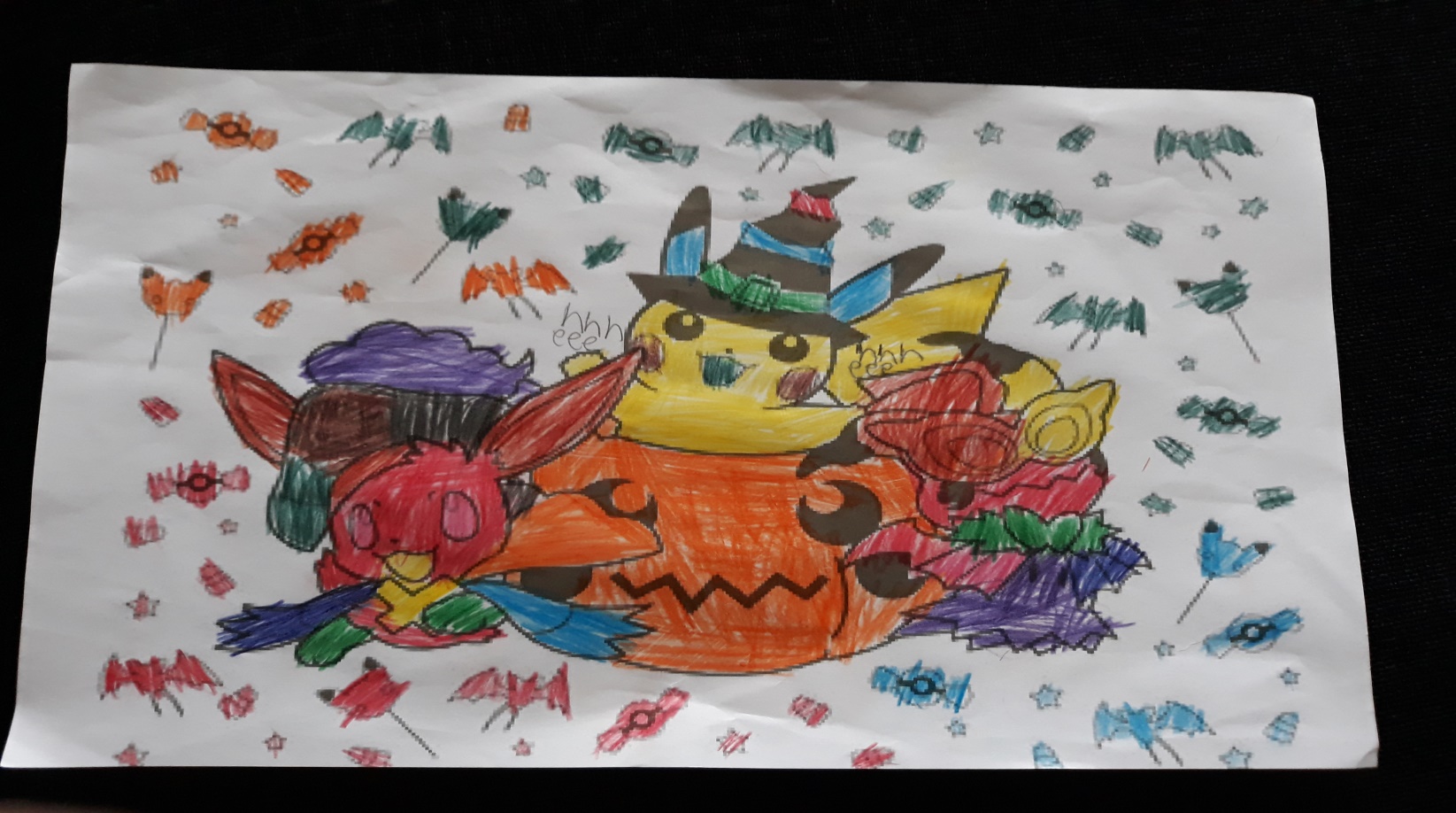 Our Window Display 2021
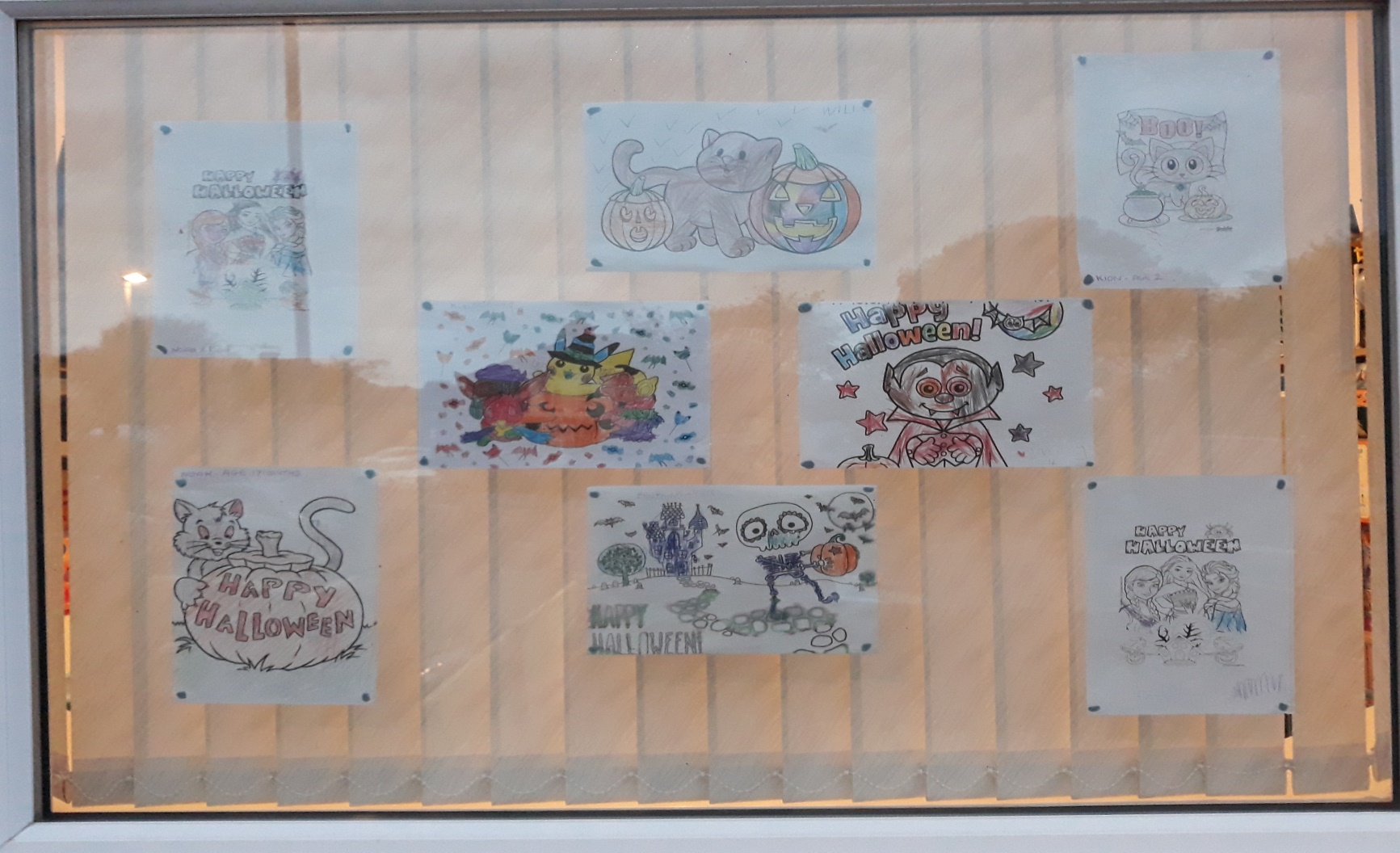